RF MD observationsT. Pieloni and N. Mounet
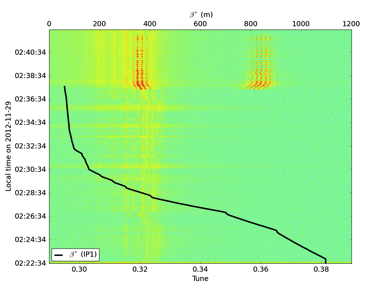 Spectrograms:
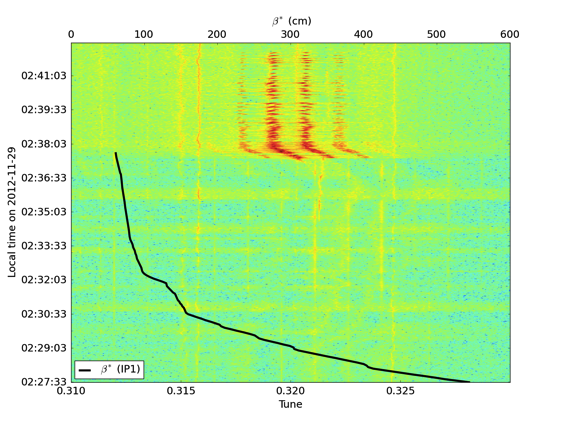 Tune split
Usual picture
Settings: Tune split at the end of squeeze in 3e-3 on B1V down. Tune for B1  (0.31, 0.317)
Instability arrives around 0.7 m beta* as in normal operation with tune split 
Stops alone without collisions, could also be the case for normal fills but we normally go into collision fast
Beam oscillation
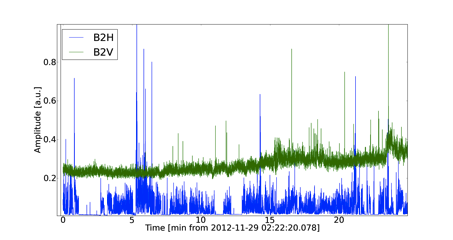 B2 is also oscillating but no instability,
Just slightly increase of oscillation amplitudes
Zoom to notice the HV coupling for B1
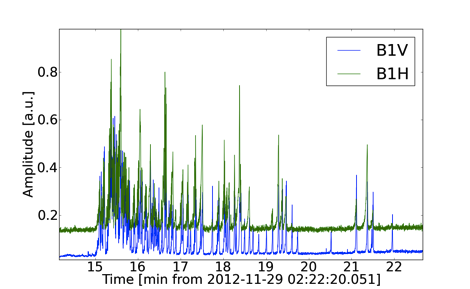 Nothing special to be noticed
Instability arrives from B1 V plane.
 Couples strongly to B1 H plane due to the tunes which are very close
Bbb Intensities fill 3340 MD
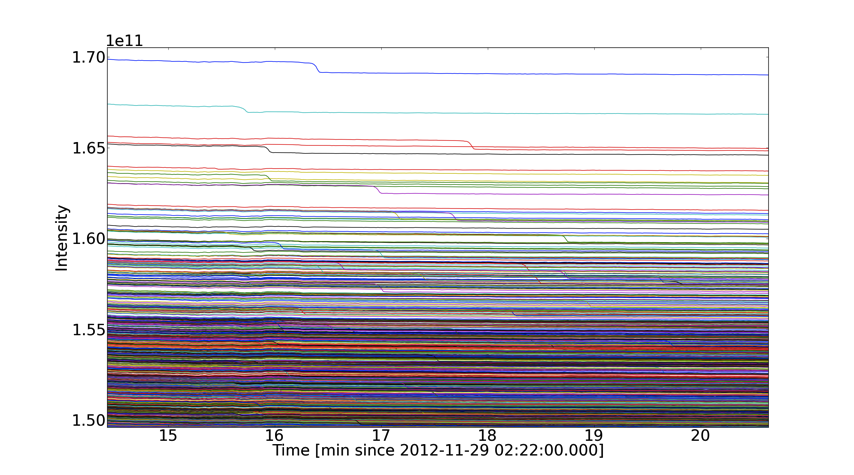 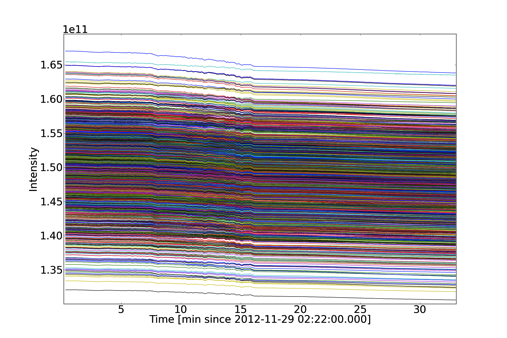 B1 losses looks like normal fills
Losses on few bunches of less than 1%
We had fills also in same conditions
Intensity comparison with 3259
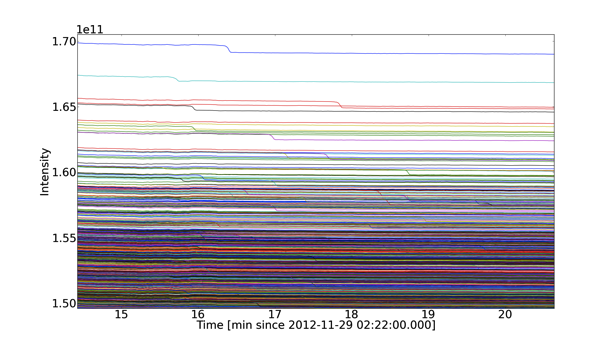 Fill 3340 MD
Fill 3259
Fill 3259
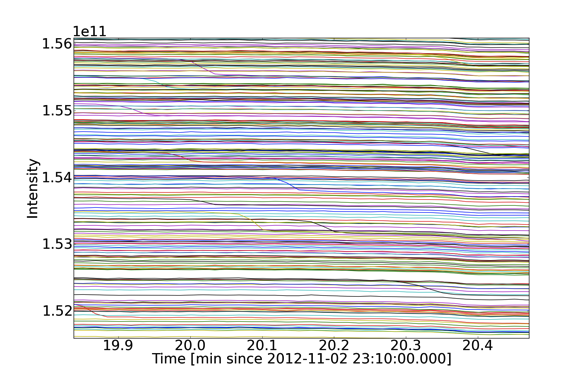 Very similar in amplitude of losses and “shape”.
Comparing with 3322
Fill 3340 MD
Fill 3322
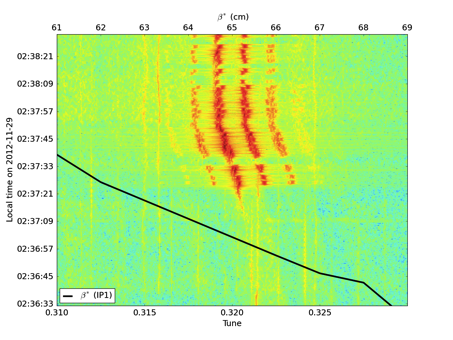 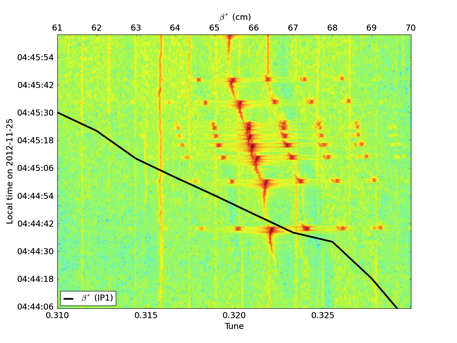 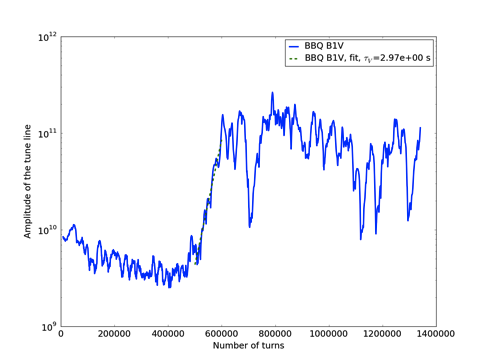 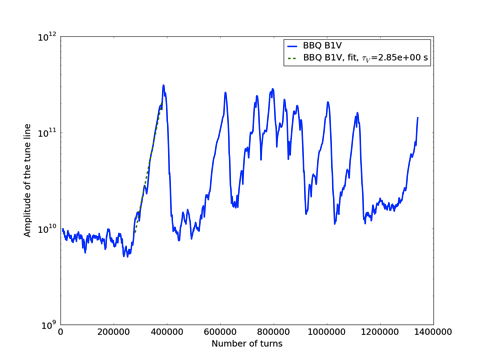 Instability rise time
Comparing with 3323
Fill 3340 MD
Fill 3323
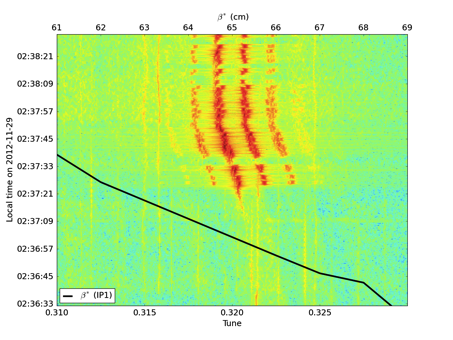 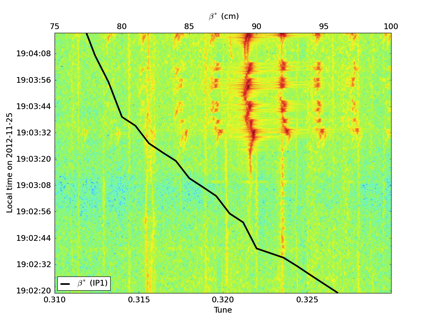 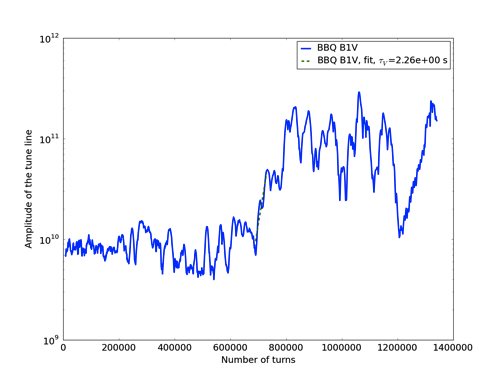 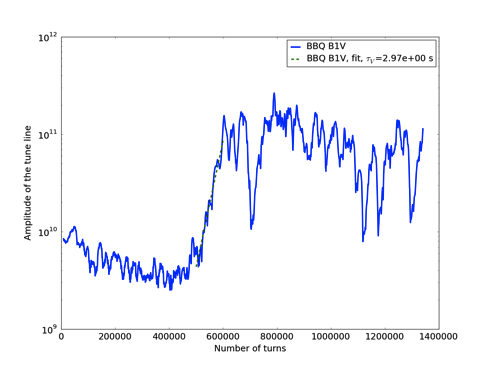 Instability rise time
Losses comparison Fills 3340, 3322 and 3323
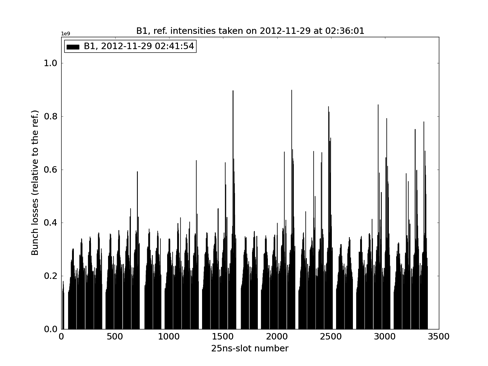 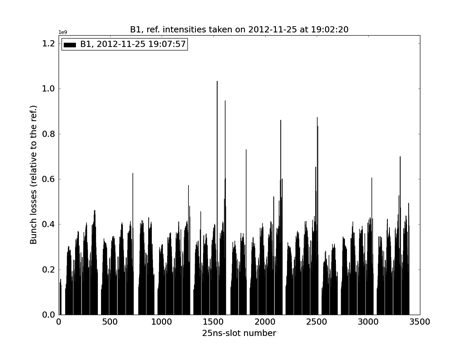 Fill 3323
MD
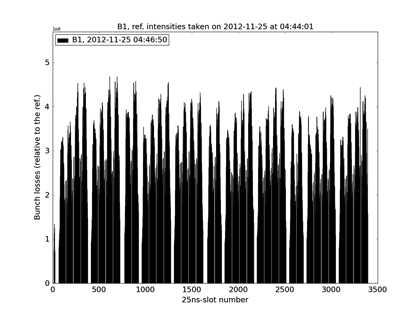 Fill 3322
Losses look a bit more “homogeneous” respect to the two fills 3323 and 3322
Level of losses comparable to other fills so no improvement
Dump due to Abort Gap Cleaning
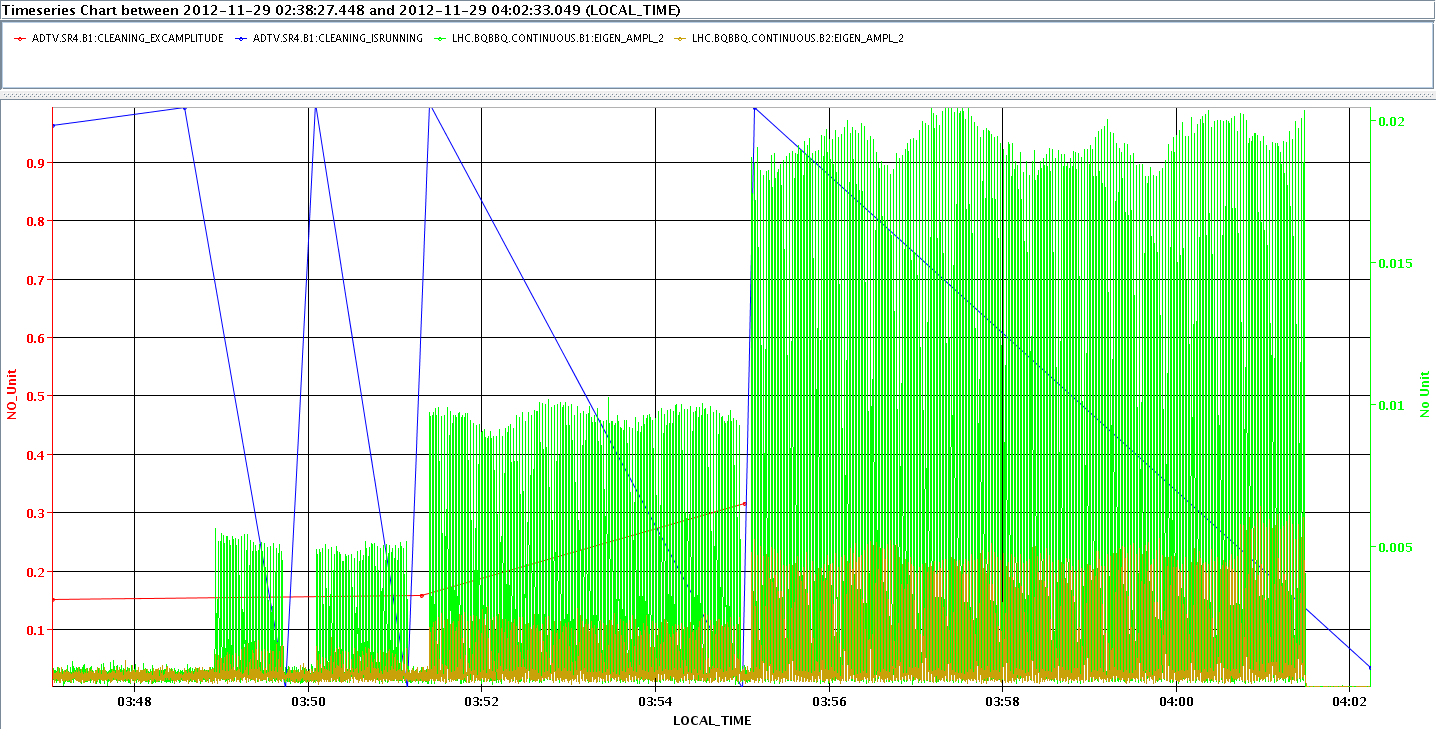 Dump due to AGC active on B1 only!
B1 oscillates when AGC turned on following increase of level (low the intermediate level)
B2 follows oscillations of B1
Dump due to losses in IP5, one collimator protecting the Triplet 
Detailed analysis of losses during this fill on-going with collimation team (seems more losses in IP3 and IP7 wrt “nominal fills”)
 Transvers damper on?? Wolfgang will let us know…
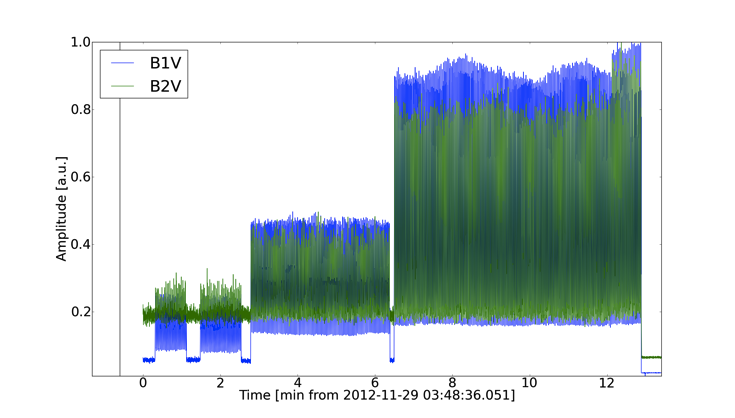 Losses from collimation during MD
Where are we losing? Are we losing more wrt physics?
Waiting for collimation people (maybe tomorrow some plots) but seems we were losing more than usual in IP7 and IP3…and also in the Irs.
Still to de done/understood:
ADT post-mortem data 
Collimation data to check general losses over the fill wrt to standard physics fill
 Check with few more fills with tune split on
 Need to understand how AGC works and do some simulations on this effect which caused the dump (read Wolfgang suggested paper and discuss with him)
 Was the transverse damper on? Then why the two beams oscillates together when AGC active only on B1?
Strange no effect been seen to mitigate the instability, maybe beam parameters not at optimum further test for reproducibility should be useful